Topic 3.  Communications Management
[Speaker Notes: хочу похвалить: всех тех, кто выполняет домашние задания, последнее время очень активизировались.
I want to praise everyone who does their homework, they have become very active lately.
lately, as you noticed, I have not given homework.
but that doesn't mean the homework has stopped.
this week you will already receive individual assignments in the chat to prepare for the upcoming seminars. so be careful]
Тема 3. Управление коммуникациями
Content
Communications in the magament process
1
Communication process
2
Conflict  in the organizacion
3
Negotiations, mediation
4
[Speaker Notes: Переговоры, посредничество]
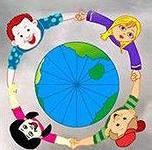 Question 1
Communications in the management process
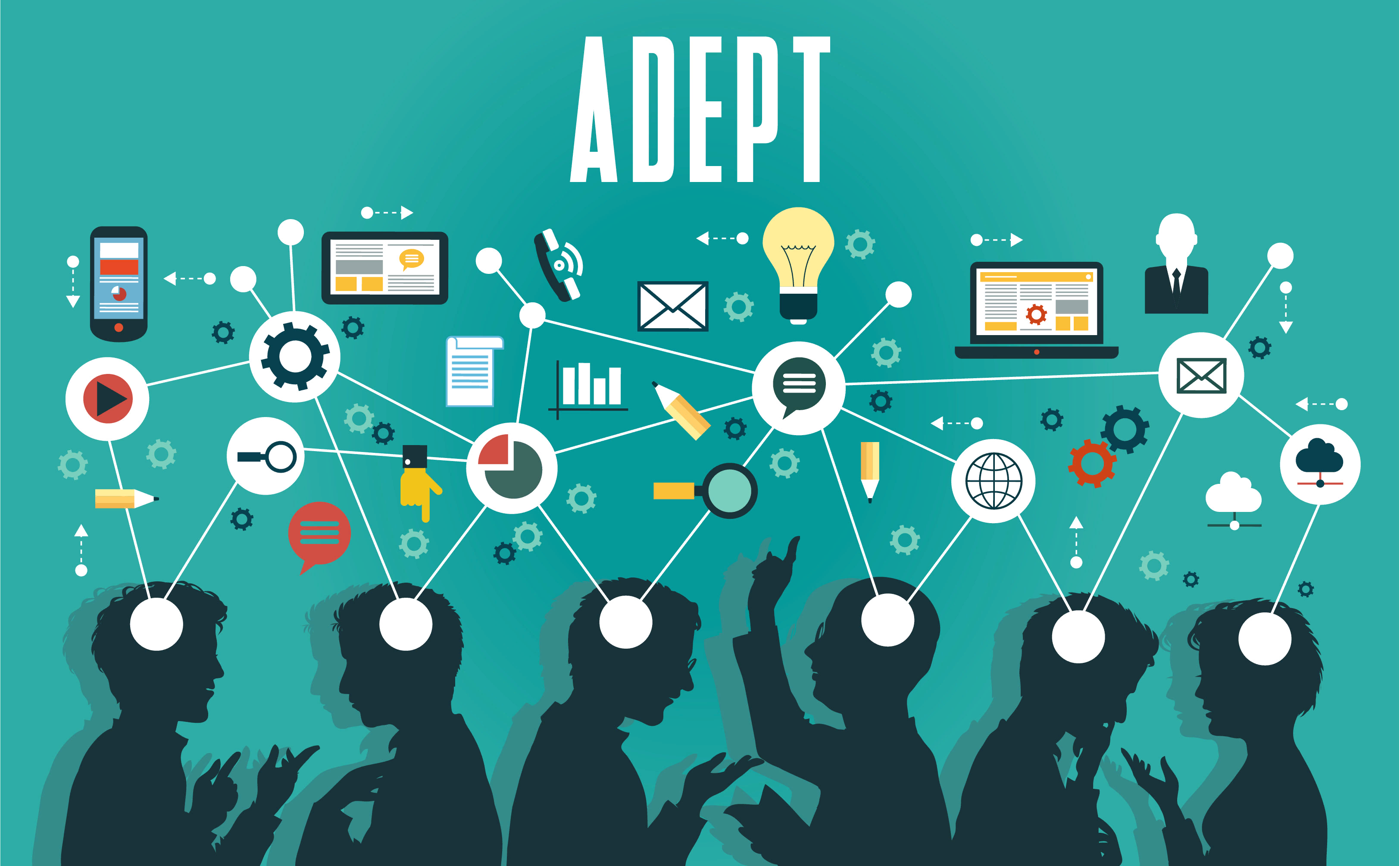 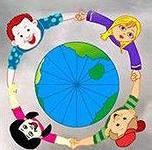 Вопрос 1
Коммуникации в процессе управления
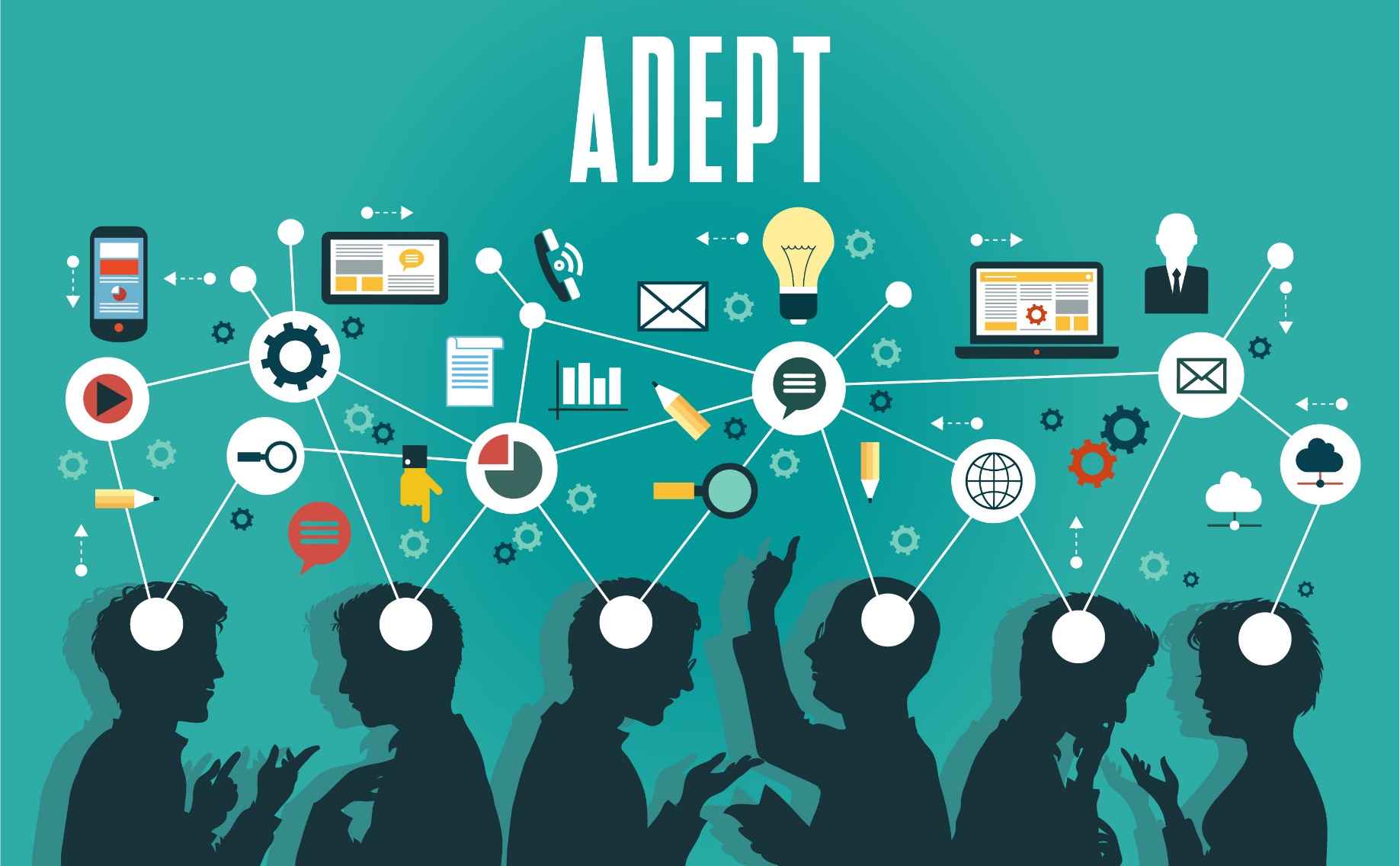 The need for communications
Management is related to the need for continuous coordination of the activities of the organization's departments and its individual members in order to achieve common goals
Coordination is carried out through various forms, as well as through various contacts in the communication process
Communication - a means of ensuring the integrity and functioning of the organization
The transfer of information takes place during communication
Необходимость коммуникаций
Управление связано с необходимостью постоянной координации деятельности подразделений организации и отдельных её членов для достижения общих целей
Координация осуществляется через разнообразные формы, в т.ч. через различные контакты в процессе коммуникации
Коммуникации – средство обеспечения целостности и функционирования организации
Передача информации происходит в процессе коммуникации
Concepts
Information – information on persons, objects, facts, events, phenomena and processes, regardless of the form of their presentation
Information resources – a set of data organized to effectively obtain reliable information
Information resources – separate documents and separate arrays of documents, documents and arrays of documents in information systems (libraries, archives, funds, data banks, other information systems)
Information systems – organizational and orderly set of documents (multiples of documents) and information technologies, including using computer and communications tools that implement information processes
User information – a subject who asks the information system or the intermediary to obtain the information he needs
[Speaker Notes: This slide presents the basic concepts that need to be written down in your notebooks.]
Понятия
Информация – сведения о лицах, предметах, фактах, событиях, явлениях и процессах независимо от формы их представления
Информационные ресурсы – совокупность данных, организованных для эффективного получения достоверной информации
Информационные ресурсы – отдельные документы и отдельные массивы документов, документы и массивы документов в информационных системах (библиотеках, архивах, фондах, банках данных, др. информационных систем)
Информационные системы – организационно-упорядоченная совокупность документов (массивов документов) и информационных технологий, в т.ч. С использованием средств вычислительной техники и связи, реализующих информационные процессы
Пользователь информации – субъект, обращающийся к информационной системе или посреднику за получением необходимой ему информации
Types of information
Scientific and technical
Patent
Conjunctural and economic
Business information
Accounting and statistical
Standard and legal
Infrastructure
Виды информации
Научно-техническая
Патентная
Конъюнктурно-экономическая
Бизнес-информация
Учётно-статистическая
Нормативно-правовая
Инфраструктурная
Information requirements
Meaningful 
Important 
Accuracy
Timeliness
 Pithiness (Content)
Adequacy
[Speaker Notes: информация должна быть значимой.
information must be meaningful.]
Требования к информации
Значимость 
Важность 
Точность
Своевременность
Содержательность
Адекватность
Классификация информации
Характер информации (описательная, пояснительная)
Функционально-структурные направления управления (техническая, организационная, экономическая, социальная)
Роль в процессе управления (отчётная, плановая, контрольная)
Источники возникновения (внутренняя и внешняя, входящая и исходящая)
Степень обработанности (первичная, вторичная)
Достоверность информации (достоверная, недостоверная)
Время получения (постоянная, дискретная)
Состояние информации (статическое, динамическое)
Classification of information
Nature of the information (descriptive, explanatory)
Functional-structural areas of management (technical, organizational, economic, social)
Role in management (reporting, planned, control)
Sources of origin (internal and external, incoming and outgoing)
Degree of treatment (primary, secondary)
 Reliability of information (reliable, unreliable)
Receiving time (time of receipt) (permanent, discrete)
State of information (static, dynamic)
Price of information
The value of information is equivalent to the difference between management decisions made when information is available and when it is not available
The cost of information depends on the complexity and importance of the problem and its solution
Цена информации
Стоимостное измерение ценности информации – эквивалентно разнице между управленческими решениями, принимаемыми при наличии информации и при её недоступности
Стоимость информации зависит от сложности и степени важности проблемы и её решения
Понятие
Коммуникации – это обмен идеями, мнениями и информацией в устном и письменном виде посредством символов или действий
Организационная коммуникация – процесс, связанный с межличностным и организационным общением при передаче информации как внутри организации, так и при общении с внешней средой
Concept
Communication – it is an exchange of ideas, opinions and information orally and in writing through symbols or actions
Organizational communication – process related to interpersonal and organizational communication in the transmission of information both within the organization and when communicating with the external environment
Функция
Связующий процесс
Система
Услуга
Канал связи
Сущность коммуникаций
Function
The binding process
System
Service
Communication channel
The Essence of Communications
[Speaker Notes: Draw this diagram in your notebooks]
Communication
1
2
3
A social phenomenon, a process in the organizational system at all levels and in all organizational structures
The natural practice of the manager interacting with individual subordinates, subordinate groups, and individual units
Specific management function, object of targeted regulation on the part of the manager, component of his management activities
[Speaker Notes: This slide presents 3 main approaches to the concept of communication.]
Коммуникации
1
2
3
Общественное явление, процесс в организационной системе на всех уровнях и во всех организационных структурах
Естественная практика взаимодействия руководителя с отдельными подчинёнными, группами подчинённых и отдельными подразделениями
Специфическая функция управления, объект целенаправленного регулирования со стороны руководителя, компонент его управленческой деятельности
Conceptual aspects
Approaches
Regulatory and organizational approach
It is connected with objective organizational forms of the organization, ideas about its optimal implementation and unification of the system of effective communication process
Subject-psychological approach
Aimed at uncovering the psychological characteristics of the participants in communication
[Speaker Notes: Highlight the following approaches to the concept of communication]
Понятийные аспекты
Подходы
Нормативно-организационный подход
Связан с объективными организационными формами организации, представлениями о её оптимальной реализации и объединении системой эффективного коммуникационного процесса
Субъектно-психологический подход
Направлен на раскрытие психологических характеристик участников коммуникации
Approaches to communications
Approaches
A mechanical approach
The one-way process of encoding and transmitting information from the source and receiving information by the recipient of the message
Activity-bearing approach
Collaborative activities of participants in communication, during which a common (up to a certain limit) view of things and actions with them is developed
Цель коммуникации
Добиться от предпринимающей стороны точного понимания отправленного сообщения
Достижение принимающей стороной точного понимания отправленного сообщения
The purpose of communication
Get the host to understand the message you're sending.
Achieving the host's accurate understanding of the message
Функции коммуникаций
Информационная функция
Мотивационная функция
Контрольная функция
Экспрессивная функция
Communication functions
Information function
Motivational function
Control function
Expressive function
Communications classification
Классификация коммуникаций
Types of communications
Communication by form of communication:
Verbal communications – communication through spoken language as a coding system.
Non-verbal communications– messages sent by the sender without the use of spoken language as a coding system, such as gestures, miki, poses, gaze, manners. They act as a means of communication to the extent that their content can be interpreted by others.
Виды коммуникаций
Коммуникации по форме общения:
Вербальные коммуникации – коммуникации, осуществляемые с помощью устной речи как системы кодирования.
Невербальные коммуникации– сообщения, посланные отправителем без использования устной речи как системы кодирования, например с помощью жестов, мимики, поз, взгляда, манер. Они выступают как средства коммуникации в той степени, в которой их содержание может быть интерпретировано другими.
Types of communications
Communication through communication channels:
Formal communications allow for the ordering and control of information flows. Formal communication channels are widely used in organizations with a hierarchical governance structure. They are defined by existing regulations:
1)Organizational (e.g. organizational structure scheme);
2) Functional (e.g. department and service provision containing the "Relationships between units" section).
Informal communications– social interactions between people, reflecting the expression of the human need for communication. They complement formal communication.
Виды коммуникаций
Коммуникации по каналам общения:
Формальные коммуникации позволяют упорядочивать и ограничивать информационные потоки. Формальные коммуникативные каналы широко используются в организациях, имеющим иерархическую структуру управления. Они определяются существующими регламентами:
	1)организационными (например, схемой организационной структуры);
	2)функциональными (например, положением об отделах и службах, содержащим раздел «Взаимосвязи между подразделениями»).
Неформальные коммуникации– социальные взаимодействия между людьми, отражающие выражение человеческой потребности в общении. Они дополняют формальные коммуникации.
Types of communications
Communications depending on the spatial location of the channels and the direction of communication:
Descending communications – communications directed from top to bottom- from the manager to the subordinates.
Rising Communications Communications from the bottom up, from subordinates to the leader.
Horizontal communications (horizontally) - communications aimed at coordinating and integrating the activities of employees of different departments and departments at the same levels of the hierarchy to achieve the goals of the organization; contribute to the efficiency of the organization's resources.
Diagonal communications (diagonally) - communications carried out by employees of departments and departments of different levels of hierarchy. They are used when communication by employees of the organization is difficult in other ways.
Виды коммуникаций
Коммуникации в зависимости от пространственного расположения каналов и направленности общения:
Нисходящие коммуникации – коммуникации, направленные сверху вниз – от руководителя к подчиненным.
Восходящие коммуникации – коммуникации, направленные снизу вверх – от подчиненных к руководителю.
Горизонтальные коммуникации (по горизонтали) – коммуникации, направленные на координацию и интеграцию деятельности сотрудников различных отделов и подразделений на одних и тех же уровнях иерархии для достижения целей организации; способствуют повышению эффективности использования всех видов ресурсов организации.
Диагональные коммуникации (по диагонали) – коммуникации, осуществляемые работниками отделов и подразделений различных уровней иерархии. Они используются в случаях, когда коммуникации работников организации другими способами затруднены.
Виды коммуникаций
Невербальные коммуникации:
Невербальное поведение человека связано с его психологическим состоянием и служит средством его выражения. Невербальное поведение помогает создать образ партнёра по общению.
В основе невербальной коммуникации лежит информация, посланная отправителем без использования слов. 
Основное назначение - дополнение и замещение речи, отражение эмоциональных состояний участников коммуникационного процесса. Помогает отточить, скорректировать понимание вербального сообщения, усиливает эмоциональную насыщенность сказанного.
Невербальное поведение поддерживает оптимальный уровень психологической близости между общающимися. Выступает в качестве показателя статусно-ролевых отношений.
Types of communications
Nonverbal communications:
Nonverbal behavior of a person is connected with his psychological state and serves as a means of his expression. Nonverbal behavior helps to create the image of a communication partner.
Non-verbal communication is based on information sent by the sender without the use of words. 
 Main purpose - addition and substitution of speech, reflection of the emotional states of the participants in the communication process. It helps to hone, adjust the understanding of verbal communication, strengthens the emotional saturation of what is said.
 Nonverbal behavior maintains an optimal level of psychological intimacy between those communicating. Acts as a status-role relationship indicator.
Communication networks
Connect the participants of the communication process in a certain way through information flows.
Include streams of messages, or signals, between two or more individuals
Коммуникационные сети
Сети
ОТКРЫТЫЕ СЕТИ
Сеть, в которой в точках выхода каналов поток информации может остановиться, так как дальше пути нет. Вернуться он может только тем же путем, каким пришёл
ЗАКРЫТЫЕ СЕТИ
Информация может вернуться к отправителю по другому каналу, отличному от того, по которому была послана. Однако точка возврата необязательно будет исходной, сообщение может поступить в замкнутую сеть извне
Communication networks
Network
OPEN NETWORKS
A network where the flow of information can stop at the outlets, because there is no further path. He can only return in the same way as he came
CLOSED NETWORKS
The information can go back to the sender via a different channel than the one on which it was sent. However, the return point will not necessarily be the original one, the message may be sent to a closed network from the outside
Communication network – it is a kind of connection of participants of the communication process with the help of information flows.
Communication network
А – Top official
В – real power
D
А
В
С
Е
«Y»
Types of communication networks
«(Y)» и «Spur»  similar to the "star" but include three levels, paragraph A is the oldest. He is responsible for the whole organization, his control functions (genuine power) are more dependent on the actions of B in his interim position. Point B is the centre of real power at Spurs. This power can be used both for the benefit of A and in the interests of B, perhaps in the interests of D, E. "Spur" is used to reduce the information overload of the center marked in the "wheel"; You should think carefully about the work of B. Centralized networks such as "spur" and "Y" are effective in solving simple problems.
«Circle» – communications are carried out between people who are close to each other. The "circle" has a more favorable climate, but it is less stable than the "star".
«Circle»
А
Е
В
D
С
«Chain»
Standard, routine operations and tasks
А
В
С
D
Е
Types of communication networks
«Chain» – linear connection. The flow of information goes in a straight line from A to B, C, D, E and vice versa. Effective in repetitive, standard, routine operations. Horizontal connections are elements of decentralization. Poor for working in ever-changing environments. 
«Star»(Or «Wheel»). The information flows to the center (E point), from where it is sent to all points at the same time. The formal centralized hierarchy of power is presented. Communications are carried out through the boss. Allows you to start acting faster. It is always clear who is responsible, more order is achieved. The most sustainable type of network, it is difficult to form an informal channel. Disadvantages - dependence on the personal characteristics of the leader (center), information overload of the center, it is possible to filter information by the center.
«Star»
А
В
Е
Д
С
«Awning»
А
Е
В
D
С
«Tent»
А
Е
В
Д
С
Виды коммуникационных сетей
«Tent». The upper positions A, B, C form a closed network - a small circle, with a channel between B and C. Effective and effective provided a clear definition of the rights and responsibilities of B and C, otherwise - uncertainty or potential disagreement, requires constant intervention of paragraph A; Network performance is declining.
 «House». Completely closed system, there is a new official E-D channel, this. It is possible to connect each item with other points through several channels. Three circles of communication: large, uniting all members of the network and two small - A, B, C and B, C, D, E. From an organizational point of view, "home" - the most vulnerable of all information networks because of the many official channels through which information is transmitted from one point to another.
Виды коммуникационных сетей
«Палатка». Верхние позиции А, В, С образуют замкнутую сеть – небольшой круг, с каналом между В и С. Эффективна и действенна при условии чёткого определения прав и обязанностей В и С, в противном случае – неопределённость или потенциальные разногласия, требуется постоянное вмешательство пункта А; производительность сети снижается.
«Дом». Полностью замкнутая система, имеется новый официальный канал Е-Д, это. Возможна связь каждого пункта с другими точками по нескольким каналам. Три круга коммуникаций: большой, объединяющий всех членов сети и два малых – А, В, С и В, С, Д, Е. С организационной точки зрения «дом» – самая уязвимая из всех информационных сетей из-за множества официальных каналов, по которым от одного пункта к другому передается информация.
«House»
А
Е
В
Д
С
«Pinwheel»
А
Е
В
Д
С
Виды коммуникационных сетей
«Pinwheel». For situations where groups communicate in a circle. It is possible to exchange views, there is a danger of distortion of information when it is interpreted.
 «Tent». Two different power lines come from The Leader A, who organizes and processes information. A strong and stable network, subject to clearly defined power and responsibility. There is a minimum of informal interactions.
«All-channel network»
А
Е
В
Д
С
Виды коммуникационных сетей
«All-Channel" networks – fully decentralized networks. Formal leadership is divided or completely absent. There is no person (leader) who controls the network. It is used when all employees need to be involved in solving complex problems. Everyone, if desired, has the opportunity to express their opinion. More enthusiasm, business activity, creative work of employees. Leaders are brought up, and all information is treated with equal access. The reliability and reliability of the information is high, its control is more careful, can be carried out from several points. Weaknesses - the danger of group unanimity, inadequacy of assessment of difficulties (in the group - and "sea knee on knee"), the threat of instability and order, the danger of biased approach to the choice of leader.
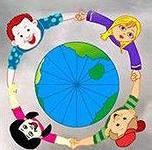 Question  2
Communication process
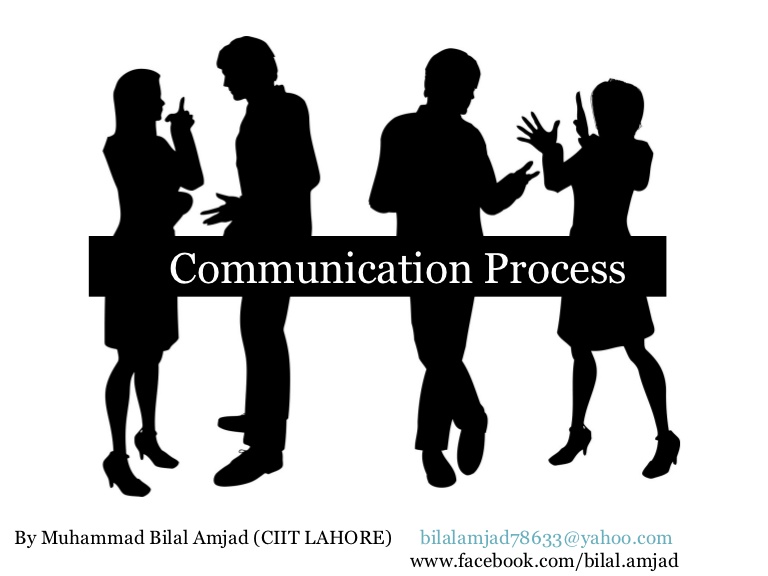 Principles of communication system in the organization
How to meet the needs of cooperation, partnership and competence
The principle of regulating the scope of communications for certain officials and units
The principle of rational use of the manager's working time
The principle of information communication, the distribution of information to establish and maintain the necessary communications
The principle of authority and responsibility
The principle of regulating the communicative load of various parts of the organization
The principle of taking into account informal communications and using them in the management process
Принципы системы коммуникаций в организации
Принцип соответствия потребностям сотрудничества, партнёрства и компетентности
Принцип регулирования масштабов коммуникаций для определённых должностных лиц и подразделений
Принцип рационального использования рабочего времени руководителя
Принцип информационного обеспечения коммуникаций, распределение информации для установления и поддержания необходимых коммуникаций
Принцип полномочий и ответственности
Принцип регулирования коммуникативной нагрузки различных звеньев организации
Принцип учёта неформальных коммуникаций и использование их в процессе управления
Понятие
Коммуникационный процесс – это процесс обмена информацией между двумя и более людьми
Структура коммуникативной ситуации
Коммуникативное поле
Нормы коммуникации
Скрипт коммуникации 
Стиль коммуникации
Когнитивная нагрузка
Коммуникатор
Реципиент
Цель коммуникации
Определение цели
Коммуникативные барьеры
Смысл сообщения
Определение смысла
Сообщение

Канал
Кодирование
Декодирование
Обратная связь
Элементы коммуникационного процесса
отправитель (коммуникатор), 
сообщение, 
каналы передачи, 
получатель, 
обратная связь
Этапы  коммуникационного процесса
отправление сообщения (отправителем может быть любой сотрудник, имеющий определенные идеи, намерения, информацию и цель коммуникации; формулирует смысл того, что и почему он хочет передать другому участнику процесса коммуникации. Кодирование– это перевод информации отправителя в комплекс коммуникационных символов (слов, действий, выражения лица и т. п.), 
передача сообщения (Послание по каналам передаётся получателю. В качестве каналов используются сама среда (воздух, свет, вода) и различные технические устройства (линии связи, электромагнитные волны)
получение сообщения (Получатель декодирует (переводит, расшифровывает) сообщение. Декодирование – процесс превращения сообщения в имеющую смысл форму. Чем ближе декодированное сообщение к намерению, выраженному отправителем, тем более эффективна коммуникация).
Процесс коммуникаций
2 этап
4 этап
Характеристики обратной связи
Коммуникативное пространство
Организовано как «команда боевого корабля», где максимальная централизация управления до предела сужает неуправляемую сферу
Организовано как «футбольная команда», где неуправляемая сфера проявляется в игровых импровизациях вне тренерского плана на игру, а сам процесс организации управления происходит спонтанно, как «игра по правилам». «Игра по правилам» как раз и формирует самоорганизацию коммуникаций на основе принятия общих целей («Выиграть!»), общих представлений о приемлемых нормах поведения, критериях оценки и санкциях.
Коммуникационные барьеры
Барьеры коммуникационного процесса
Микробарьеры (коммуникационные барьеры микроуровня):
Психологический настрой источника информации по отношению к получателю
Психологический настрой получателя к источнику информации
Низкая способность восприятия получателем формата данной информации
Отсутствие обратной связи
Предвзятое отношение обоих контрагентов коммуникации к обсуждаемой идее и приводимой аргументации	
Микробарьеры (коммуникационные барьеры макроуровня)
Превышение пропускной способности сетей, каналов, средств передачи и кодирования информации (искажение или пропажа информации)
Упрощённая информация (недостаток конструктивных идей, слабосвязанных с контекстом общения)
Языковой барьер (иноязычная среда общения, профессиональный сленг)
Барьеры коммуникационного процесса
Барьеры, зависящие от инициатора коммуникации, источника управленческой информации (группа факторов источника):
Некачественное построение общения и информационного обмена
Недостаток «обратной связи» (отсутствие мотивации)
Неумение вести диалог и переговоры
Погрешности логики сообщения
Низкие индивидуальные особенности (дикция, слух, память, др.)
Барьеры, зависящие от получателя управленческой информации (класс факторов получателя):
Неспособность адекватно оценивать степень важности сообщения
Некорректный набор установок сознания (стереотипы, конфликтность, др.)
Неадекватный интерес к теме коммуникации
Низкие индивидуальные физиологические особенности (зрение, слух, др.)
Формы коммуникаций
Диалог
Дискуссия 
Беседа
Переговоры
Пресс-конференция
Брифинг
Презентация
Приём по личным вопросам
Кинесические средства общения
Кинесические средства – зрительно воспринимаемые движения другого человека, выполняющие выразительно-регулятивную функцию в общении. 
Кинесика – изучение собеседника по его жестам, мимике, позам, походке, взглядам.
Жесты – разнообразные движения руками и головой, смысл которых понятен для общающихся сторон. 
Мимика – движения мышц лица. 
Поза – положение человеческого тела, типичное для конкретной среды, культуры; является единицей пространственного поведения человека. 
Походка– стиль передвижения. 
Взгляд – наиболее естественное средство невербального общения
Средства  коммуникаций
Просодические и экстралингвистические средства общения. Характеристики голоса и речи относят к просодическим и экстралингвистическим средствам общения. 
Просодика – это общее название таких ритмико-интонационных сторон речи, как высота, громкость голосового тона, тембр голоса, сила ударения. 
Экстралингвистическая составляющая речи – включение в речь пауз, а также различного рода психофизиологических проявлений человека: плача, кашля, смеха, вздоха.
Такесические средства общения. К  такесическим средствам общения относят динамические прикосновения в форме рукопожатия, похлопывания, поцелуя.
Активное слушание
L.I.S.T.E.N. (С.Л.У.Ш.А.Т.Ь.)
Рощина Ирина Викторовна
Рефлексивное и нерефлексивное слушание
10 «НЕ» СЛУШАНИЯ
1.Не перебивайте собеседника без надобности. 
2. Не подчеркивайте своим поведением, что вам слишком трудно слушать. 
3. Не спешите принять решение, не разобравшись в сути проблемы. 
4. Не отвлекайтесь, когда говорит ваш собеседник. 
5. Не давайте вашим эмоциям, установкам, стереотипам влиять на оценку собеседника и его сообщения.
6. Не делайте поспешных возражений, не выслушав говорящего внимательно и до конца. 
7. Не отвергайте с ходу новую для вас идею только потому, что она нова для вас и выглядит сомнительной или вы с ней не согласны. 
8. Не задавайте одновременно слишком много вопросов. Это подавляет собеседника и вынуждает занять оборонительную позицию. 
9. Не давайте непрошеных советов. Сначала установите, что хочет собеседник: совместно поразмышлять, обсудить проблему или же получить конкретную информацию. 
10.Не делайте поспешных выводов
Приёмы  рефлексии
Выяснение, уточнение (чтобы убедиться в точном понимании чувств и мыслей собеседника, слушатель время от времени просит дать дополнительные разъяснения) 
Парафраз (слушатель своими словами кратко повторяет изложенное собеседником только что, выделяя и подчеркивая главные на его взгляд идеи и акценты. Используется и как подведение итогов. Тот, чьи слова были пересказаны, услышав свои идеи со стороны, может их скорректировать) 
Отражение чувств (слушатель сообщает своему собеседнику о том, какое впечатление тот произвел в ходе общения) 
Развитие мысли(слушатель подхватывает и продвигает далее ход основной мысли собеседника)
Резюмирование (слушатель сообщает о том, как можно осмыслить беседу в целом)
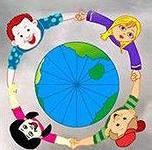 Вопрос 3
Конфликтность в организации
Сущность организационных конфликтов
Конфликт – это ситуация, когда сознательное поведение одной из сторон (личности, группы, организации) вступает в противоречие с интересами другой стороны
Конфликт – это отсутствие согласия между двумя и более сторонами, которые могут быть конкретными лицами или сторонами (М.Мескон)
Бесконфликность – индикатор отсутствия в организации новых идей, инициативы и т.д.
Классификация конфликтов
По результату действия (конструктивный, неконструктивный)
По источникам возникновения (объективно обусловленный, субъективно обусловленный)
По природе возникновения (социальные, организационные, эмоциональные)
По направлению воздействия (вертикальный, горизонтальный)
По степени выраженности (открытый, скрытый)
По способу разрешения (антагонистический, компромиссный)
По количеству участников (внутриличностный, межличностный, конфликт между личностью и группой, межгрупповой)
Моббинг
Моббинг  - форма скрытого конфликта. 
Моббинг – целенаправленное преследование или несправедливое отношение к работнику со стороны коллег или начальника
Моббинг – проблема организации, угроза её выживания
Виды моббинга:
Горизонтальный или вертикальный
Открытый или латентный
Понятие
Управление конфликтами – целенаправленные действия по устранению (минимизации) причин, породивших конфликт, либо, если это невозможно, коррекция поведения участников конфликта, либо, при достаточной квалификации руководителя подразделения, поддержание уровня конфликтности в контролируемых пределах для обеспечения необходимого уровня результативности организации.
Управленческая ситуация
Источники конфликта
Возможность разрастания конфликта
Реакция на ситуацию
Конфликт происходит
Конфликт не происходит
Управление конфликтом
Функциональные и дисфункциональные последствия
Модель конфликта
Последствия конфликта
Функциональные последствия (позитивные последствия):
Минимизация антагонизма, враждебности.
Расположенность к сотрудничеству.
Преодоление групповщины.	 
Дисфункциональные последствия:
Неудовлетворённость.
Рост текучести.
Снижение производительности труда.
Меньшая степень сотрудничества.
Групповщина и непродуктивная конкуренция с др. группами.
Необъективность взглядов.
Отсутствие коммуникации враждующих сторон.
Акцент на борьбу, а не на разрешение проблемы.
Причины организационных конфликтов
Различия пуловой и последовательной зависимостью. Пуловая зависимость возникает между подразделениями в рамках одной организации, не предполагает непосредственных контактов групп между собой. Последовательная зависимость определяется производственной взаимозависимостью групп друг от друга; завершение работы одной группы является началом работы другой группы. Пуловая зависимость вызывает меньше конфликтов.
Структура системы вознаграждения. Предполагает построение всей системы вознаграждения деятельности каждой группы вне зависимости от коллективного результата. Соперничество, различные предпочтения, несовпадение восприятия целей деятельности организации, значимости вкладов каждой из групп. Используется для увеличения отдачи от групп
Причины организационных конфликтов
Ограниченность ресурсов. Предполагает, что реализация целей одной группы при использовании одних и тех же ресурсов ущемляет возможности другой группы
Различные временные горизонты. Различное восприятие времени, необходимого для реализации целей каждой группой. Проблемы и вопросы, критичные для одной группы, не признаются существенными для другой. Усиливается при последовательной зависимости между группами
Несоответствие статуса. Предполагает, что группы с одним статусом в рамках организации могут негативно воспринимать участников других групп с меньшим, по их мнению, статусом. 
Неадекватное восприятие. Различное восприятие одних и тех же событий разными группами в силу существующих норм, стереотипов
Причины межличностного конфликта (Дж.Люфт и Х. Ингэм)
«окно Джохари»
[Speaker Notes: Размер створок может меняться: если мы разговариваем с другом, то самой большой створкой является открытое окно; если мы сидим на экзамене, то самым большим окном является слепое (мы не знаем, что о нас думает преподаватель в этот момент) или закрытое (если мы списываем).]
Методы профилактики конфликтов
Разъяснение требований и задач деятельности групп
Структурные методы
Постановка комплексных целей
Координационные и интеграционные механизмы
Устранение объекта конфликта
Методы профилактики конфликтов
Разъяснение требований и задач деятельности групп Предполагает разъяснение особенностей решаемых задач, определение системы показателей групповой оценки результатов деятельности, распределения заданий, ответственности между группами, информационных потоков.
Методы профилактики конфликтов
Структурные методы Включают комплекс мер воздействия по изменению структуры управления группами, информационных потоков, действующих в подразделениях, организации труда, применяемой системы стимулирования. Изменение системы оценки деятельности подразделений, введение единого оценочного показателя может снизить уровень конфликтного противостояния и повысить объем реализации продукции.
Методы профилактики конфликтов
Постановка комплексных целей перед подразделениями, достижение которых невозможно без их взаимного сотрудничества, позволяет существенно сплотить группу, способствует устранению конфликтной ситуации на период совместной работы.
Устранение объекта конфликта  предполагает подведение одной из конфликтующих групп под отказ от объекта конфликта в пользу другой стороны.
Методы управления конфликтами
Административные (использование ресурса власти руководителя для изменения состава групп, вхождения в одну из конфликтующих групп в качестве наблюдателя либо проведение переговоров с противоборствующими сторонами в качестве посредника) 
Межгрупповые формы взаимодействия (Уклонение (уход); Противоборство (конкуренция); Уступчивость (приспособление); Сотрудничество; Компромисс) 
Переговоры
Стратегии поведения в конфликте
Партнёрство (ориентация на учёт интересов и потребностей второй конфликтующей стороны, поиск согласия и приумножения общих интересов)
Напористость (реализация собственных интересов, достижение собственных целей)
Методы поощрения сплочённости группы и предотвращения межгрупповых конфликтов
1) стимулировать поиск группами общих ценностей;
2) поощрять согласие с целями группы;
3) сделать группу меньше, изолировать деятельность каждой группы;
4) стимулировать соревнование с другими группами;
5) выдавать вознаграждение всей группе, а не отдельным ее членам.
Методы уменьшения сплочённости групп
1) сделать группу больше;
2) расформировать группу;
3) выдавать вознаграждение отдельным членам группы, а не всей группе;
4) поощрять несогласие с задачами группы;
5) не изолировать группу от остальной организации.
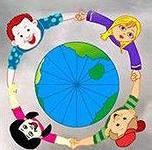 Вопрос 4
Переговоры, посредничество
Понятие
Переговоры – набор тактических приемов, направленных на поиск взаимоприемлемого решения для конфликтующих сторон
Условия
существование взаимозависимости сторон, участвующих в конфликте; 
отсутствие значительного перевеса в силе; 
соответствие стадии развития конфликта возможностям переговоров; 
участие в переговорах сторон, которые реально могут принимать решения в сложившейся ситуации
Цели переговоров
Разрешение конфликтов, споров
Организация сотрудничества
Типы решений в переговорах
Компромисс (в области жизненно важных взаимоисключающих интересов; условие – готовность сторон к удовлетворению лишь части интересов; критерии законности тех или иных требований или уступок)
Принципиально новое решение (детальное изучение потребностей сторон, ценностей; творческий подход к проблеме)
Ассиметричное решение (уступки одной стороне значительно превышают уступки другой стороне)
Стили проведения переговоров
Американский стиль (самостоятельность в принятии решений, энергичный стиль переговоров, напористость, агрессивность, прагматичность, соблюдение законов, нормативных актов и положений, обязательность юриста на переговорах, предпочтительность неофициальной атмосферы)
Английский стиль (формальное соблюдение традиций и ритуалов делового общения (начинаются с обсуждения житейских проблем), прагматизм)
Французский стиль (сочетание жёсткого конфронтационного типа взаимодействия и вежливости, непринуждённости, склонности к юмору; несамостоятельность в принятии решений, важность предварительных договорённостей, стремление избегать официальных переговоров тет-а-тет )
Стили проведения переговоров
Немецкий стиль (тщательная предварительная подготовка, педантичность, расчётливость)
Японский стиль (на начальном этапе внимание обсуждению общечеловеческих проблем, не привлекают юристов, не ссылаются в контрактах на законодательные акты, доброжелательность, внимательность, избегают говорить «нет», «да» как подтверждение услышанного; точность во всём)
Китайский стиль (несамостоятельность в принятии решений, чёткое выделение начального, технического и коммерческого этапов переговоров, первые высказывают свои предложения, на уступки идут только после тщательной оценки возможностей контрагентов)
Стили проведения переговоров
Южнокорейский стиль (взаимопонимание, «брать быка за рога», чёткие формулировки, самостоятельность в принятии решений, готовность к немедленной реализации соглашений, избегают открыто говорить о несогласии с партнёром и доказывать его неправоту)
Арабский стиль (предпочтителен торг, ярко выраженное чувство собственного достоинства, уважительное отношение к партнёрам)
Организационная структура коммуникаций
Коммуникативные типы руководителей
Эмоцио-нальная переработ-ка инфор-мации
Импульсивная переработка с учетом личных угроз
Смысло-вая пере-работка данных
Детальное восприятие и изучение информации
Типы личности по восприятию
Формы обращения
Методы в проф. деятельности
Побуждение
Убеждение
Увещевание
Понуждение
Принуждение
Сотрудничество – это интегральная характеристика организационного поведения, показателями которой являются:
результативность;
эффективность;
осмысленность;
этичность.
Сотрудничество
Психологические установки
Санкции руководителя
Осуждающие санкции
Перерабатываем 
полученную информацию.
Отдыхаем… 
Помним о необходимости
правильно 
распределить силы, 
чтобы их хватило для 
удачной сдачи сессии!